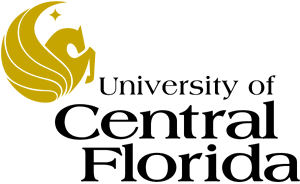 Lecture 9
EEL 646 POWER ELECTRONICS II Exercise 6.5
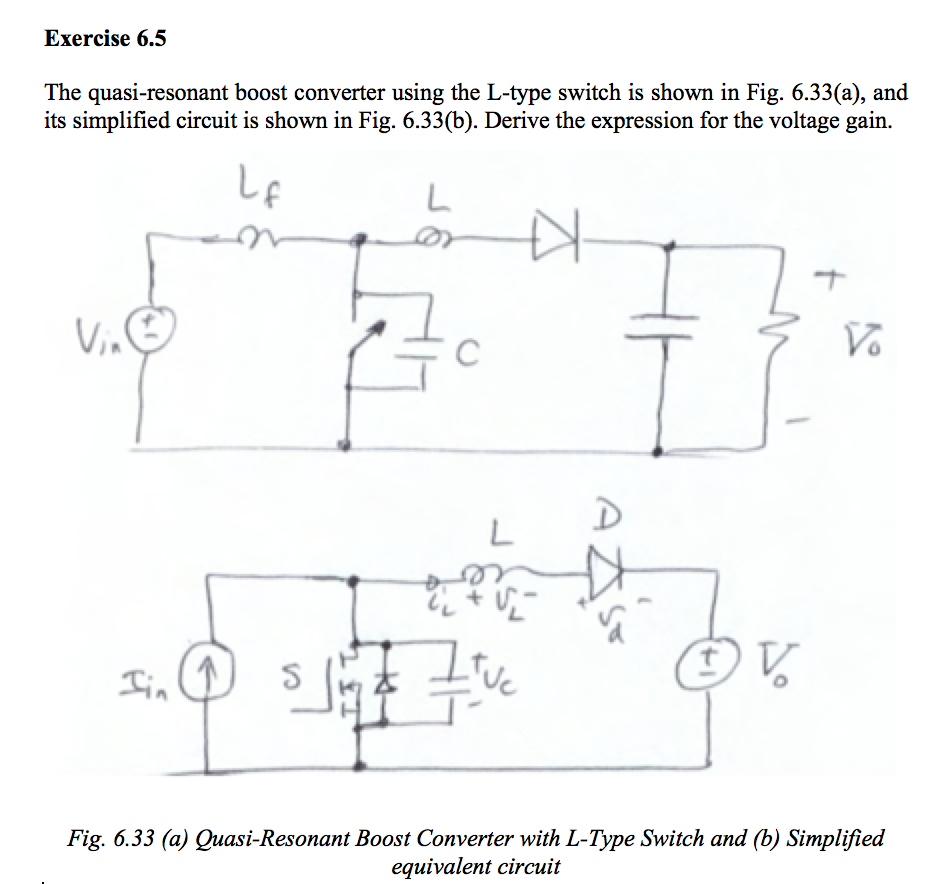 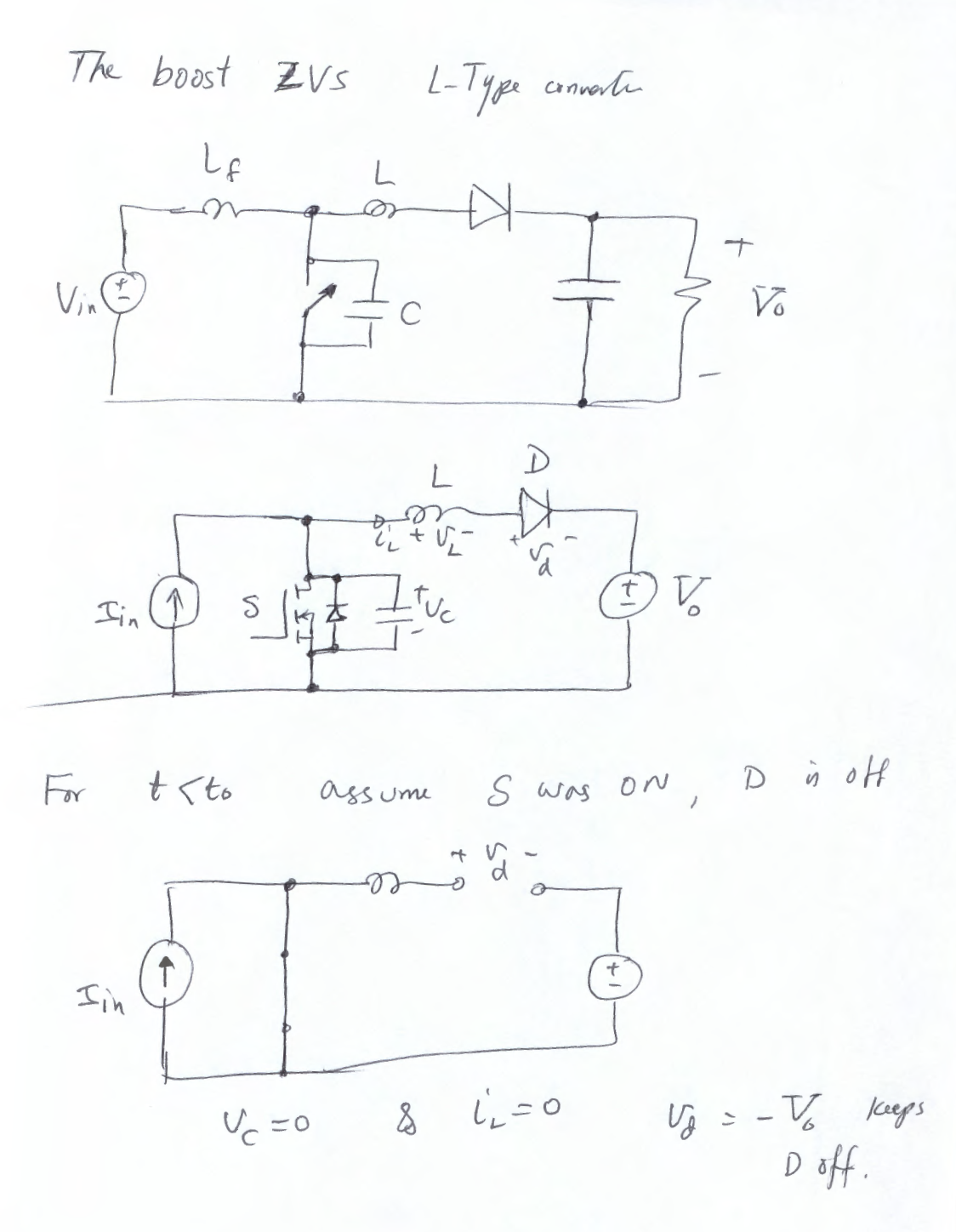 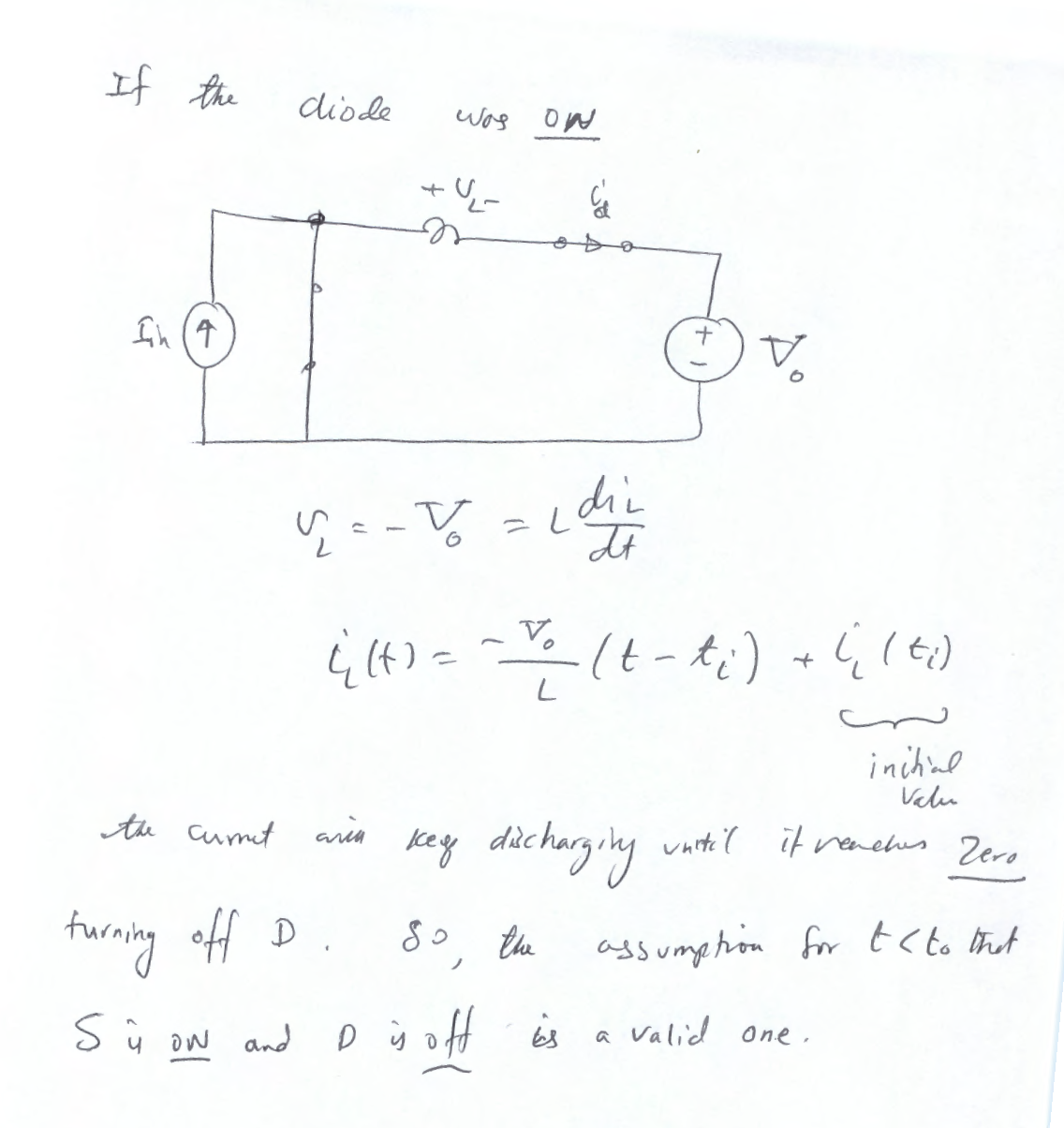 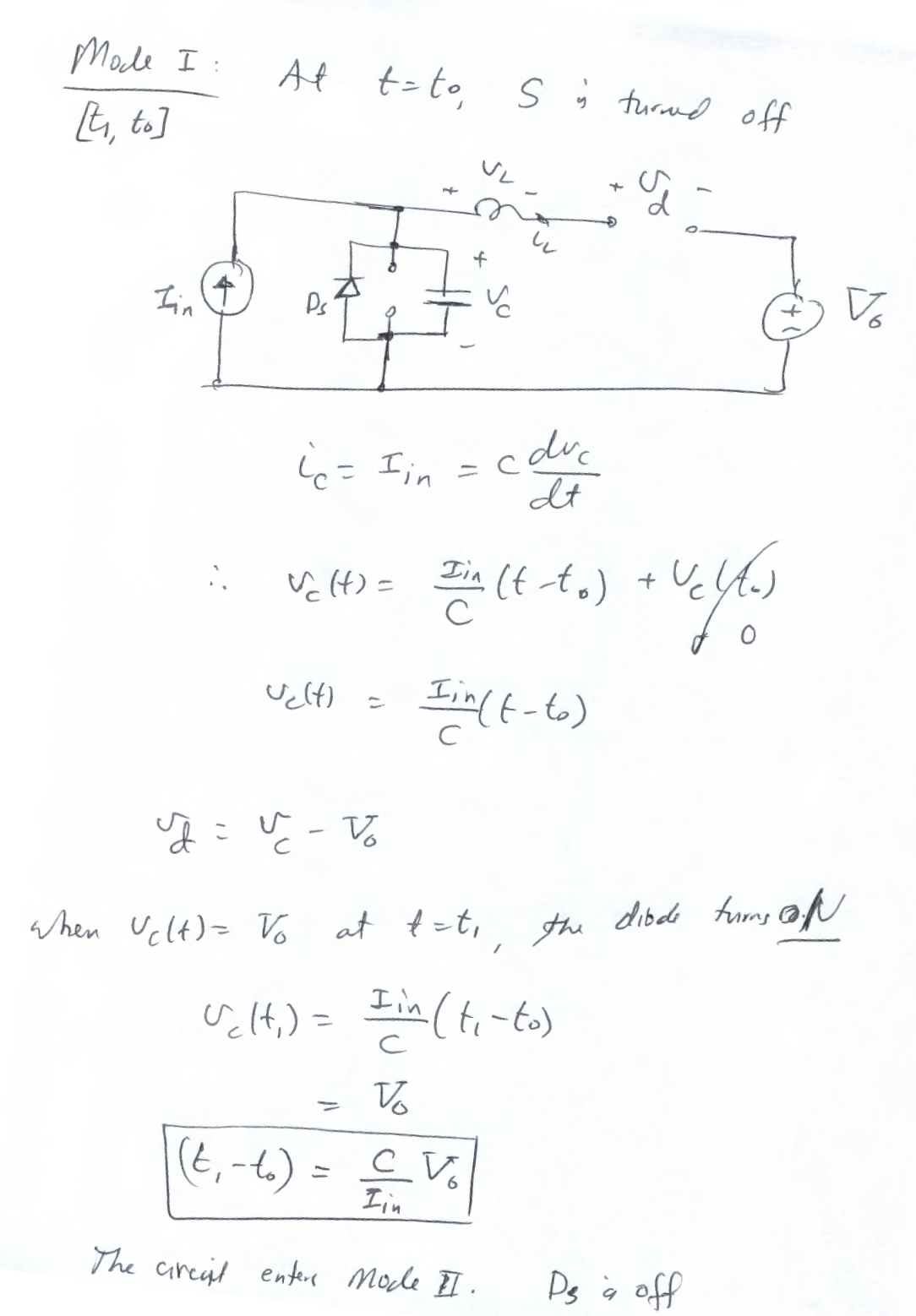 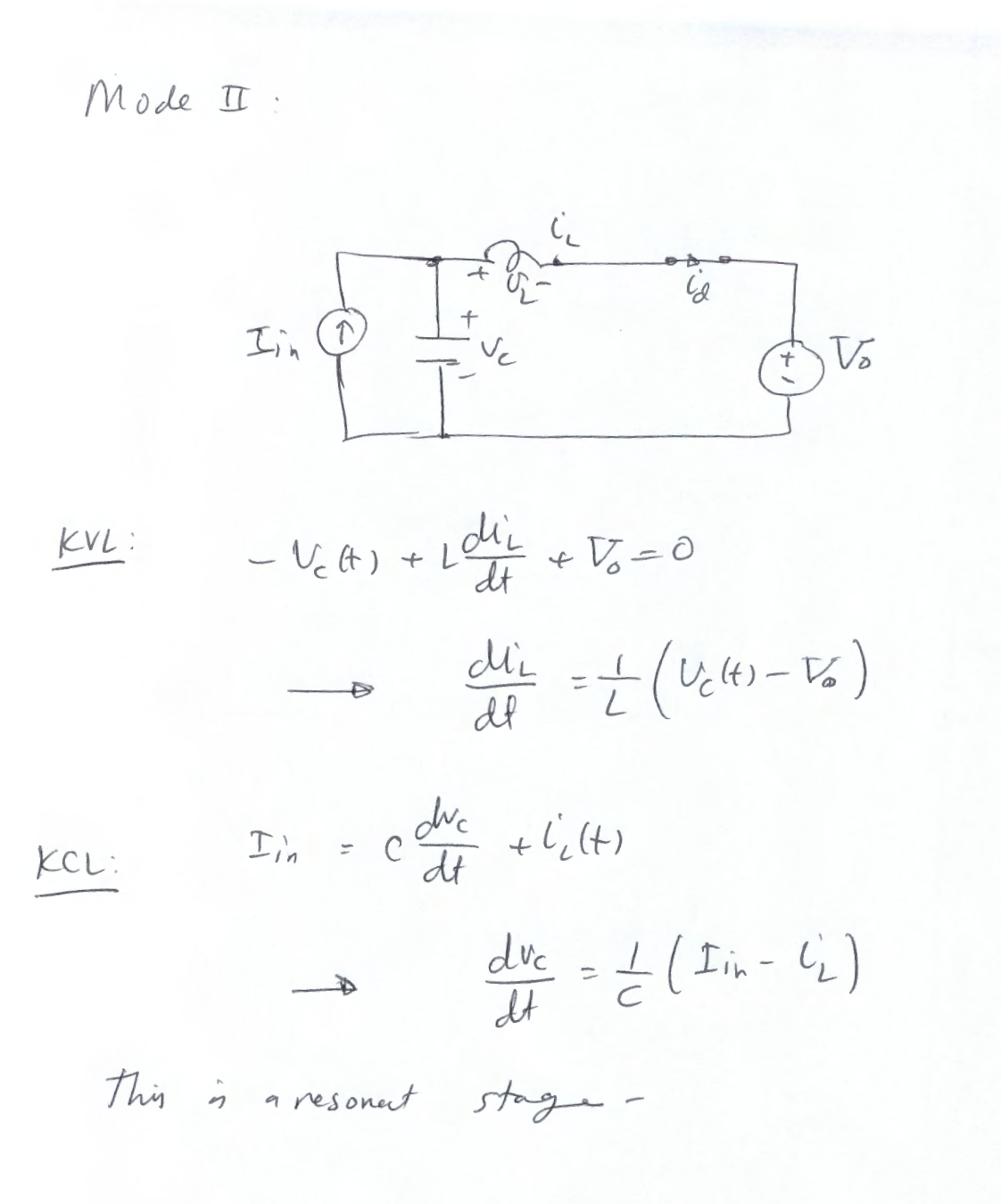 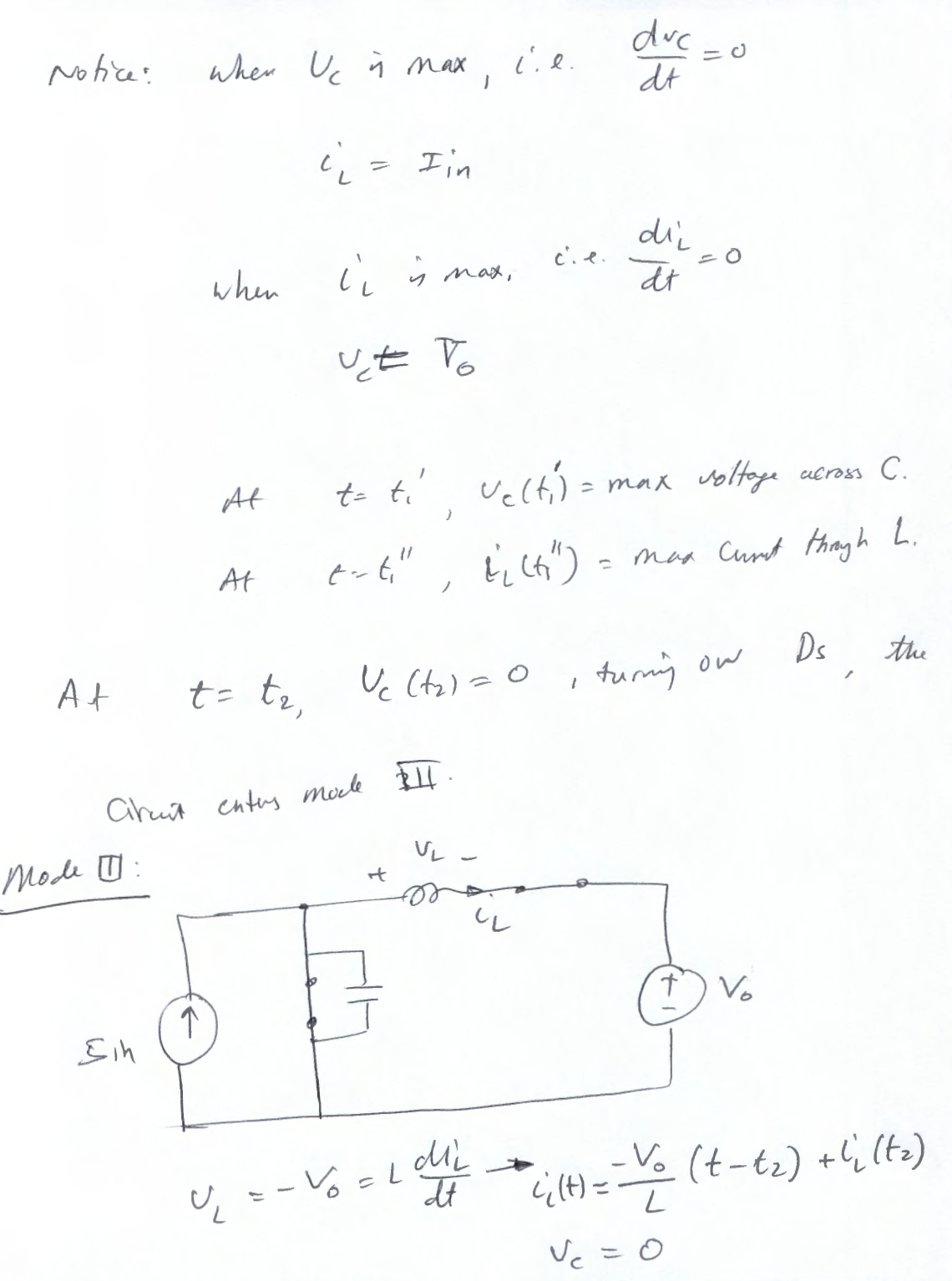 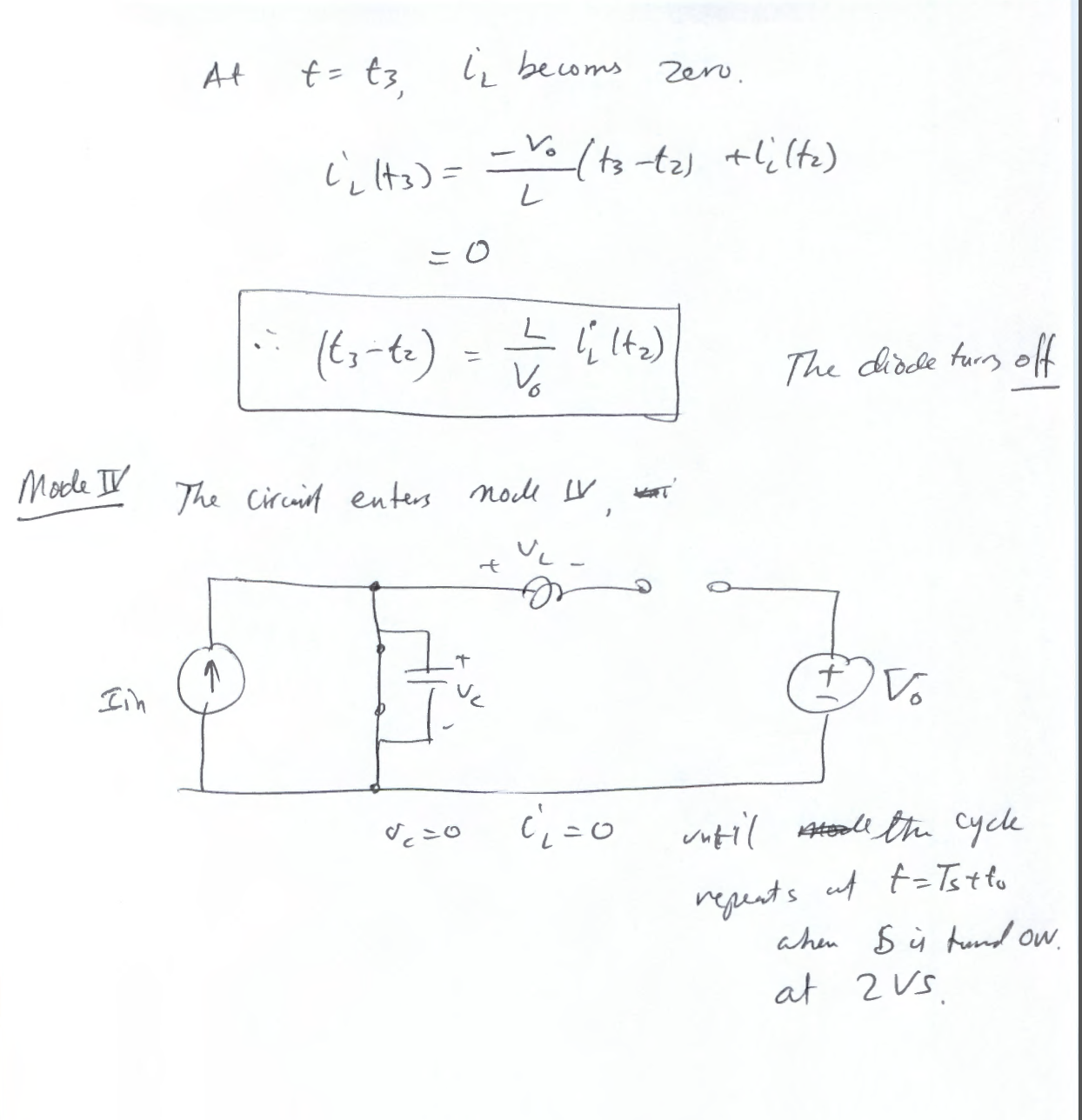 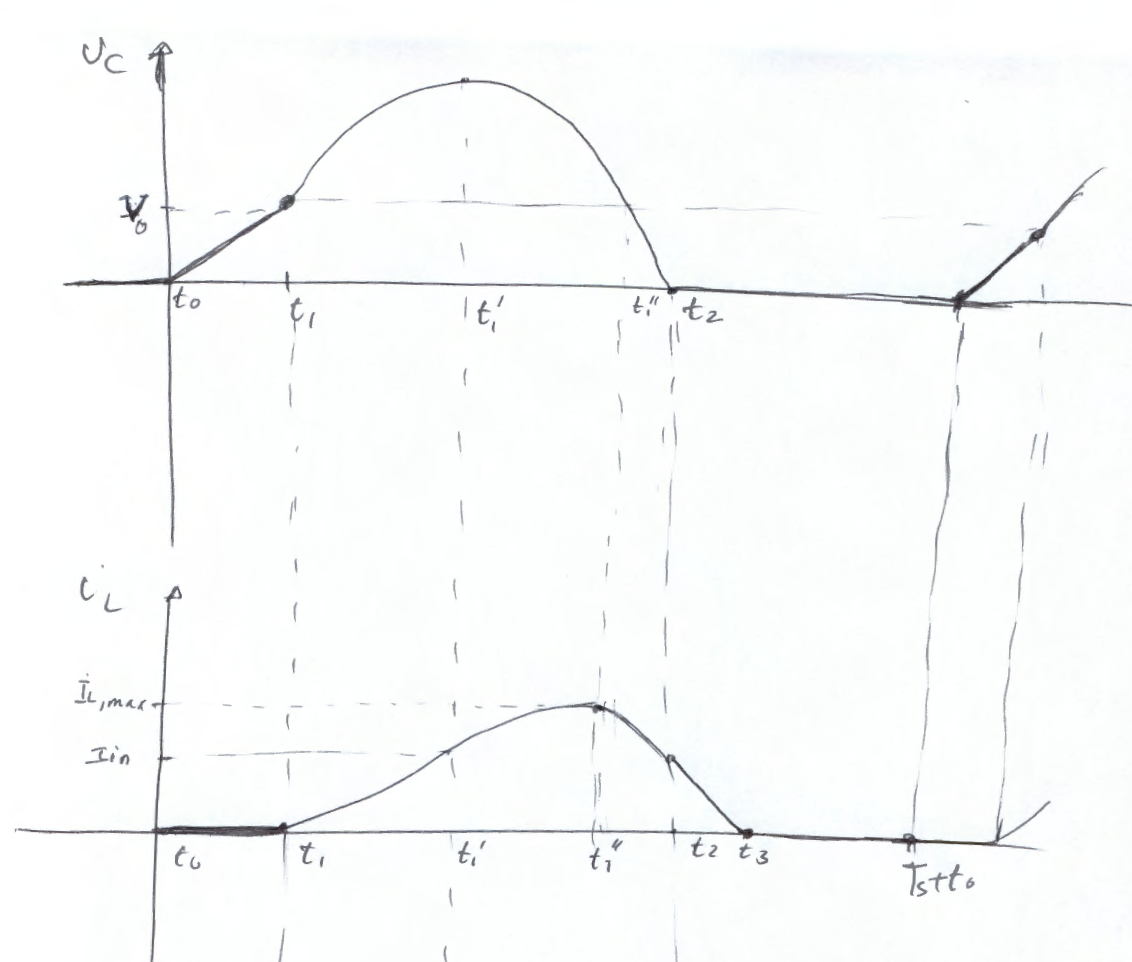